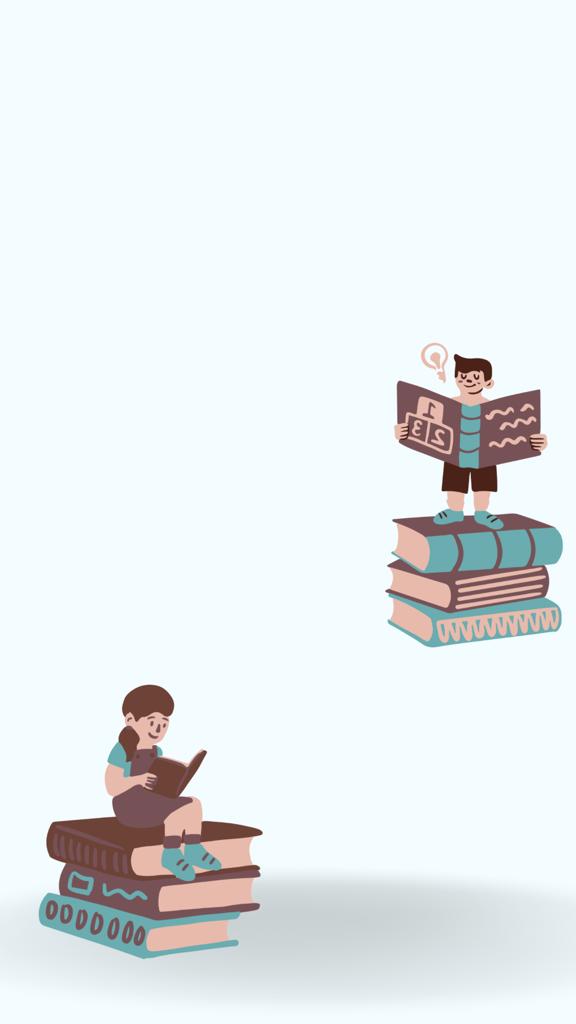 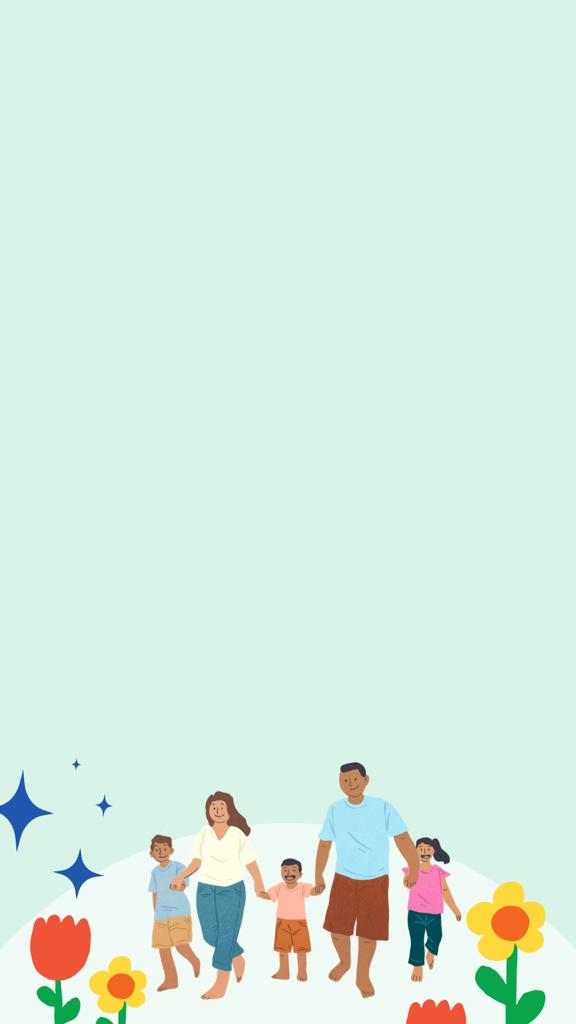 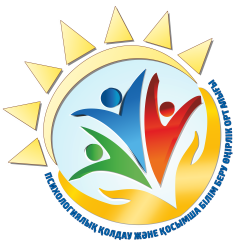 ҚОСТАНАЙ ОБЛЫСЫ ӘКІМДІГІ БІЛІМ БАСҚАРМАСЫНЫҢ «ПСИХОЛОГИЯЛЫҚ ҚОЛДАУ ЖӘНЕ ҚОСЫМША БІЛІМ БЕРУ ӨҢІРЛІК ОРТАЛЫҒЫ» КММ
ЖАДЫНАМА 
«Тәрбие қиындықтары мен қателіктері. Оларды жеңу жолдары» 
(ата-аналар үшін)
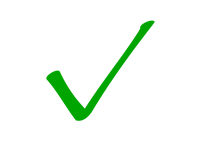 Ұл немесе қыздың даралығына деген құрметін, олардың отбасылық микроколлективте өзін-өзі растауға деген ұмтылысын үнемі атап өту;
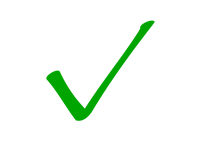 Отбасындағы барлық балаларға (туыстарына және асырап алушыларына)көңіл, қызығушылық және құрмет көрсету;
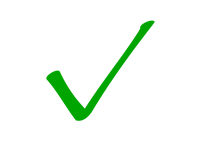 Баланы тыңдауға, сөйлеуге, дауласуға, өз пікірлерін, көзқарастарын, сенімдерін қорғауға мүмкіндік беруге үнемі дайын және қабілетті болу;
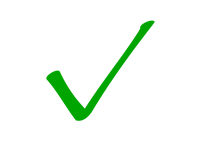 Балаға оның қателіктері мен мінез-құлқындағы қателіктерді көрсетпес бұрын, ұлының (қызының)ең қиын мінезімен де жағымды қасиеттерді мақтау мен мақұлдаудан бастаңыз;
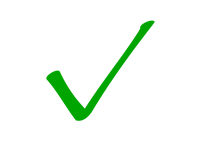 Егер оның жағымсыз қасиеттері болса баланы сөгуге болмайды;
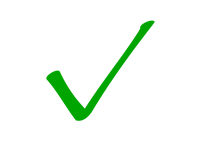 Балалардың физикалық және моральдық-психологиялық денсаулығына жағымды әсер ететін отбасылық махаббат, ізгі ниет, қамқорлық, қауіпсіздік, қуаныш атмосферасын құру;
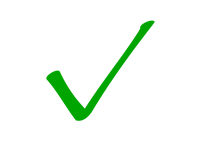 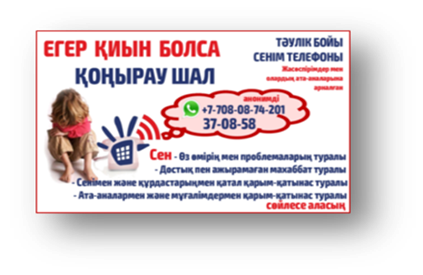 Айқайлаудан және жоғары тоннан аулақ болыңыз.